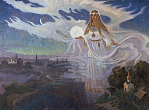 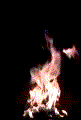 БОГИ
ДРЕВНИХ СЛАВЯН
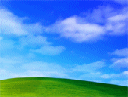 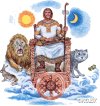 РОД
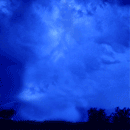 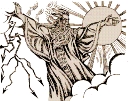 ПЕРУН
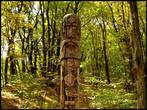 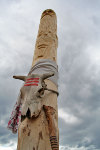 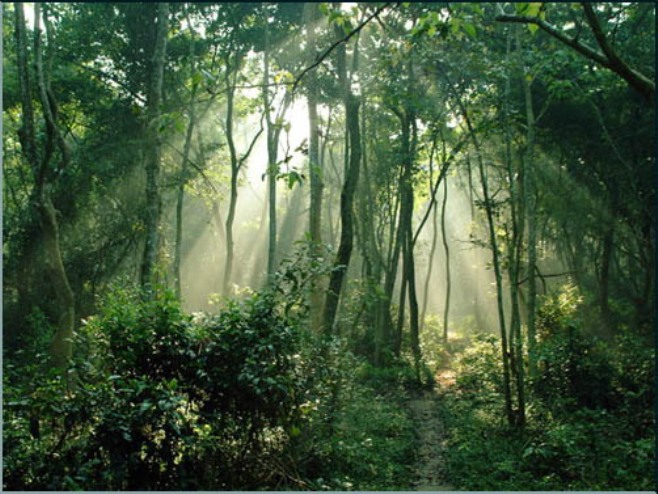 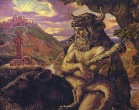 ВЕЛЕС
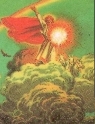 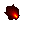 ХОРС
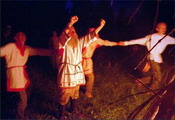 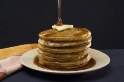 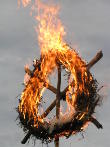 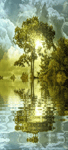 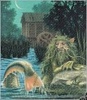 ВОДЯНОЙ
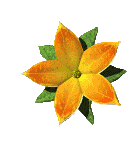 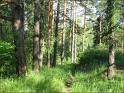 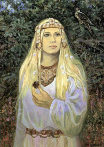 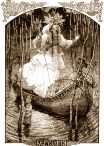 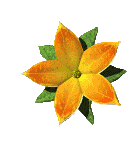 ЛАДА
ЛЕЛЯ
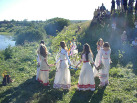 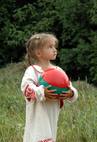 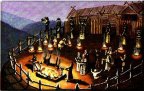 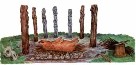 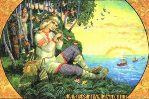